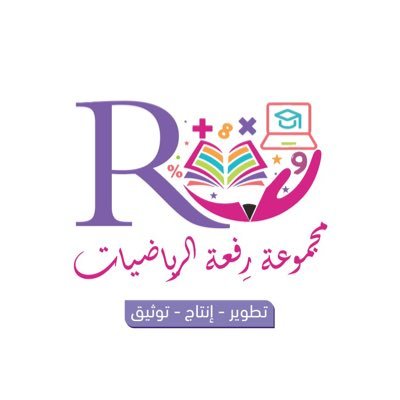 12 - 5
الأشكال المستوية
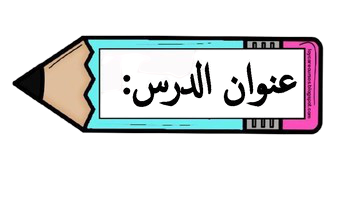 أ.أحـمـد الأحـمـدي  @ahmad9963
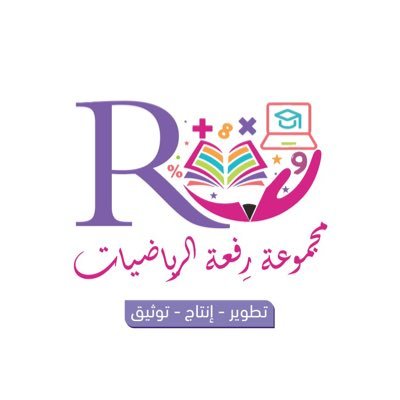 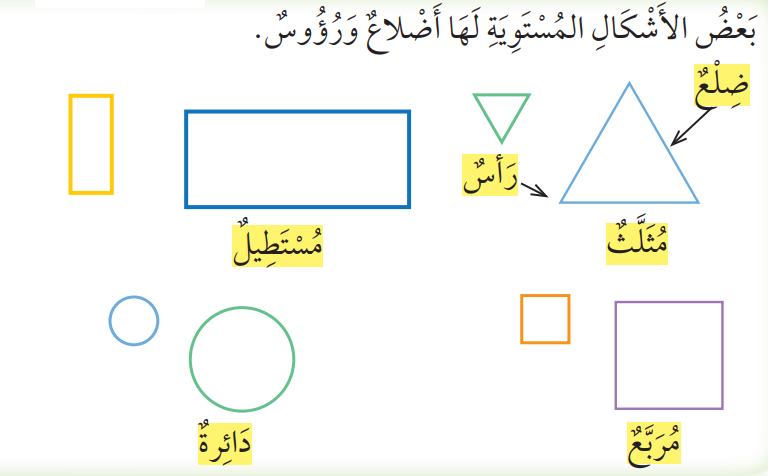 فكرة الدرس

أتعرف أشكالاً مستوية وأصفها .

المفردات
مثلث
مستطيل
مربع
دائرة
ضلع
رأس
أ.أحـمـد الأحـمـدي  @ahmad9963
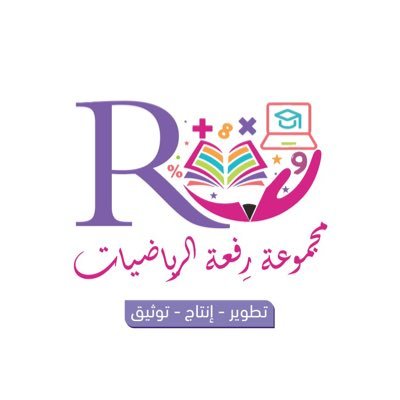 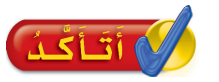 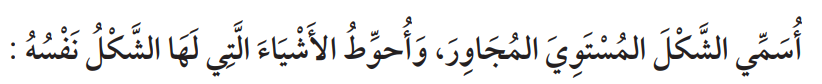 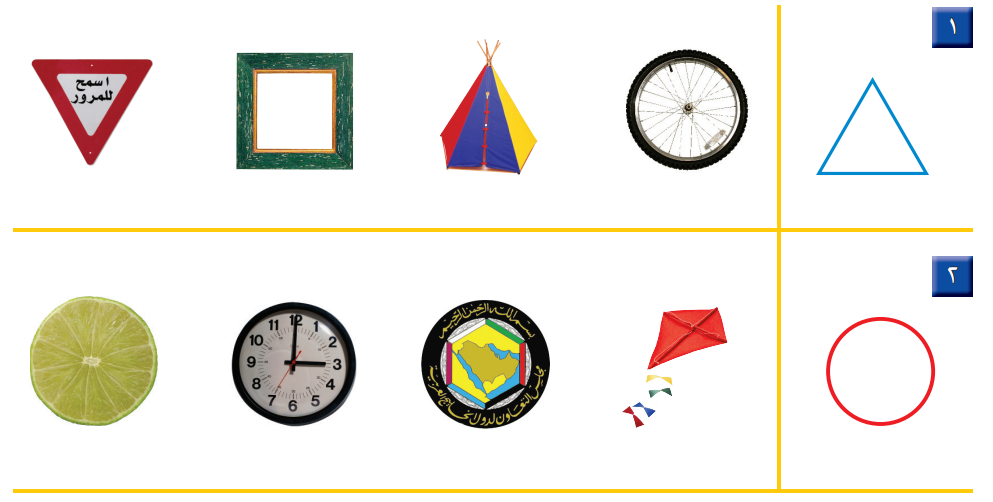 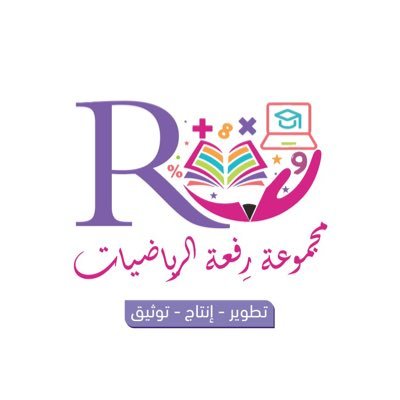 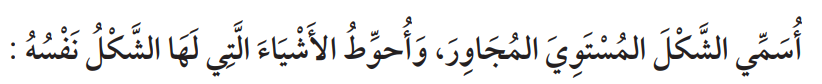 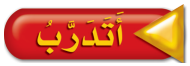 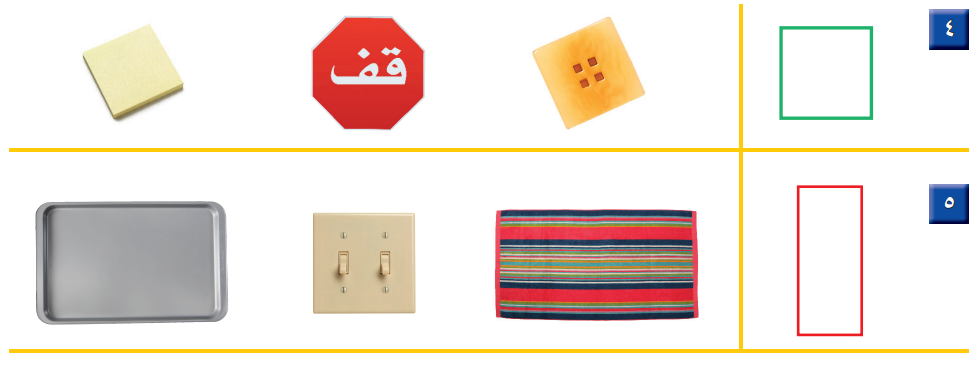 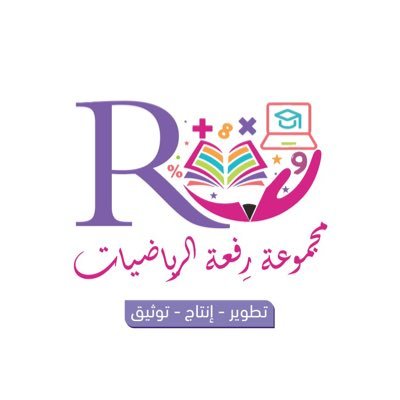 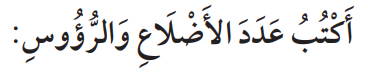 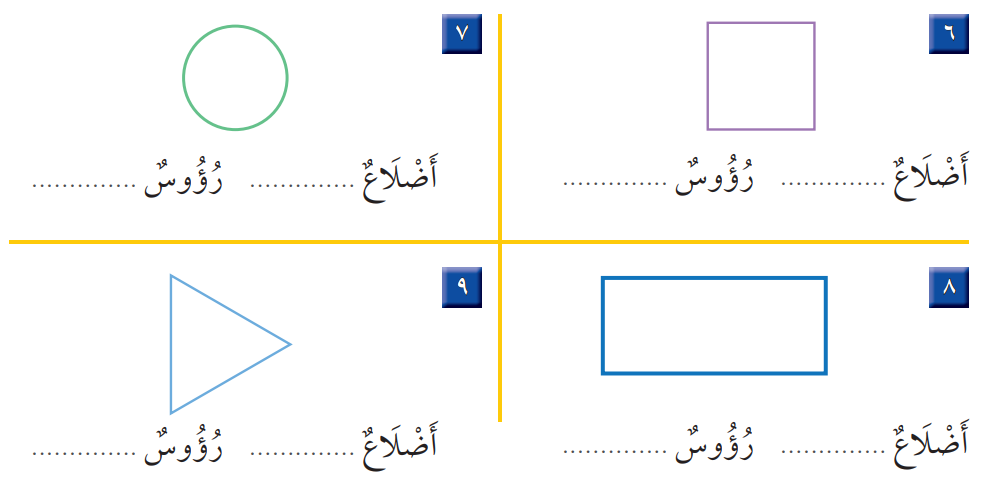 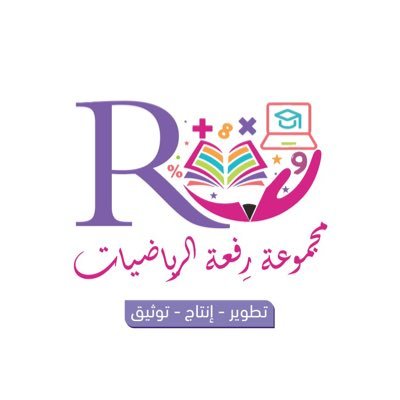 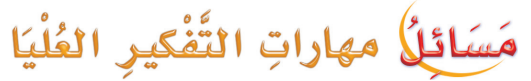 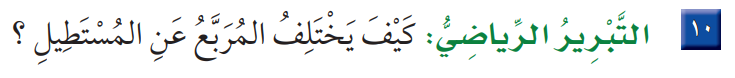 أ.أحـمـد الأحـمـدي  @ahmad9963